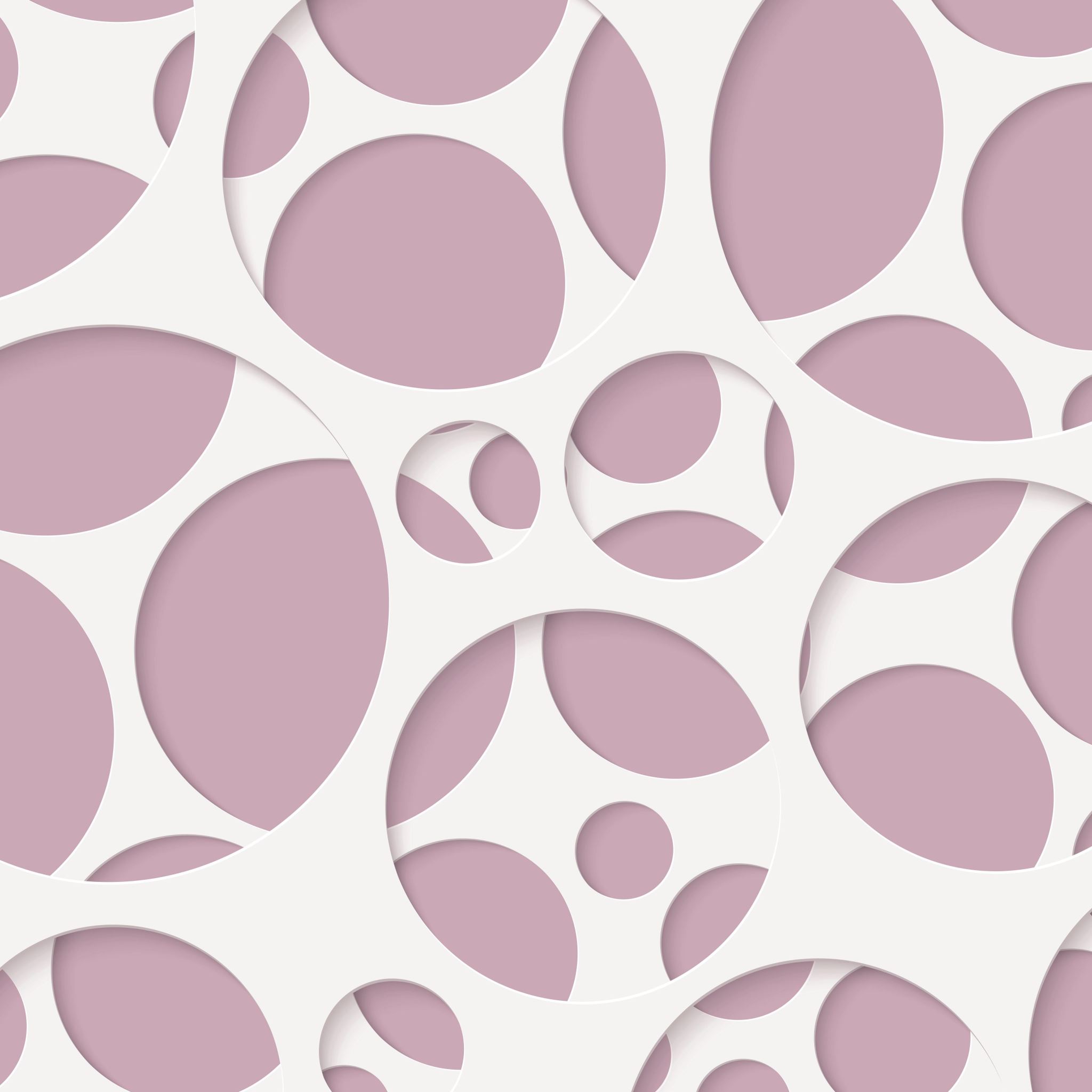 Fitting a least squares regression line
3A
[Speaker Notes: https://www.ck12.org/assessment/tools/geometry-tool/plix.html?eId=MAT.STA.532&questionId=559c182b5aa4136077139e50&artifactID=2325387&backUrl=https%3A//www.ck12.org/statistics/Least-Squares-Regressi
https://forms.gle/JqMs66SYqbR6sk138
https://dashboard.blooket.com/set/629fd29fcd6ca5b0becde8e3
https://dashboard.blooket.com/set/6268c509fb8fac3dad70f8e0]
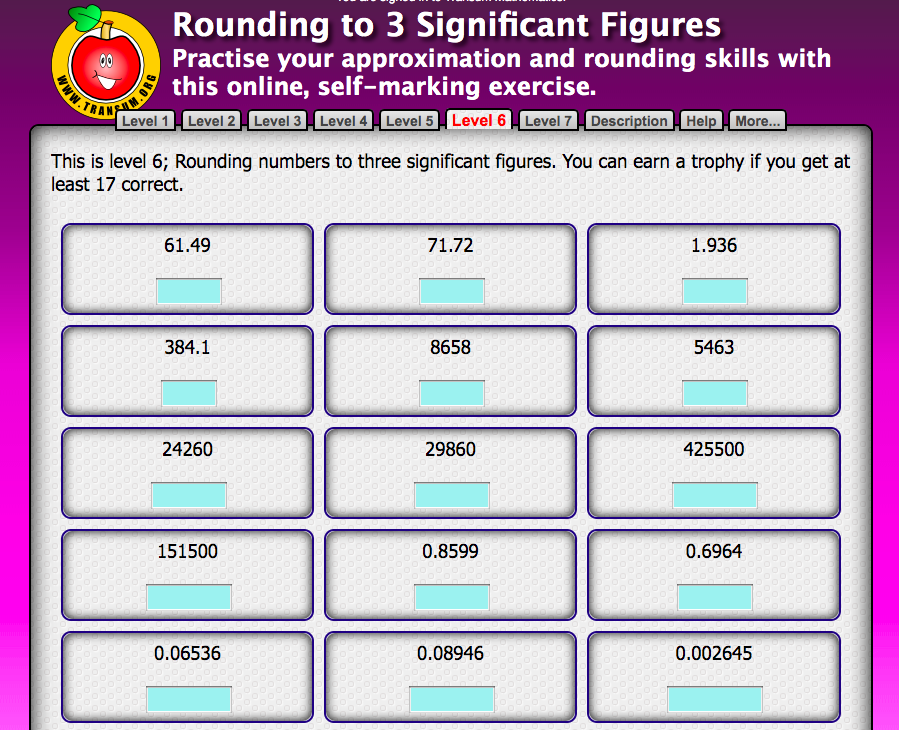 [Speaker Notes: https://www.transum.org/Software/SW/Starter_of_the_day/Students/Rounding.asp]
Regression Line
A regression line summarizes the relationship between two variables, EV helps explain or predict RV.
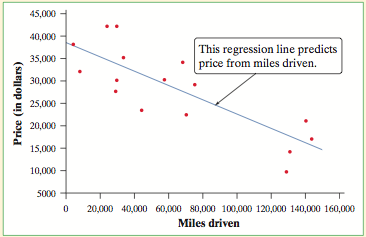 A regression line 
We often use a regression line to predict the value of y for a given value of x.
Residuals
In most cases, no line will pass exactly through all the points in a scatterplot. A good regression line makes the vertical distances of the points from the line as small as possible.
A residual is the difference between an actual value of the response variable and the value predicted by the regression line. 
residual = actual data value y - predicted value y
residual = y - ŷ
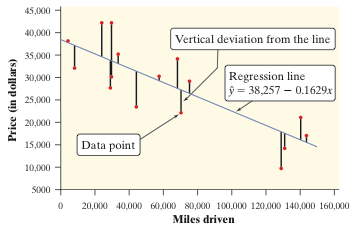 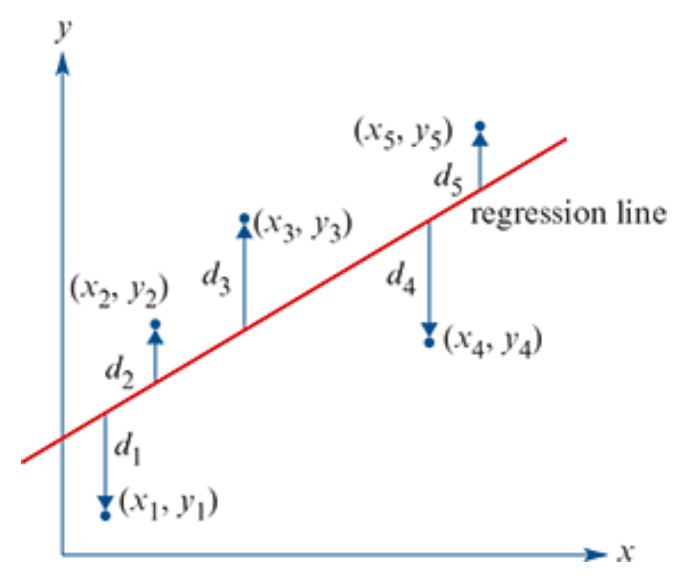 Least Squares Regression Line y=a+bx
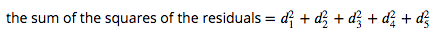 The least-squares regression line of y on x is the line that makes the sum of the squared residuals as small as possible.
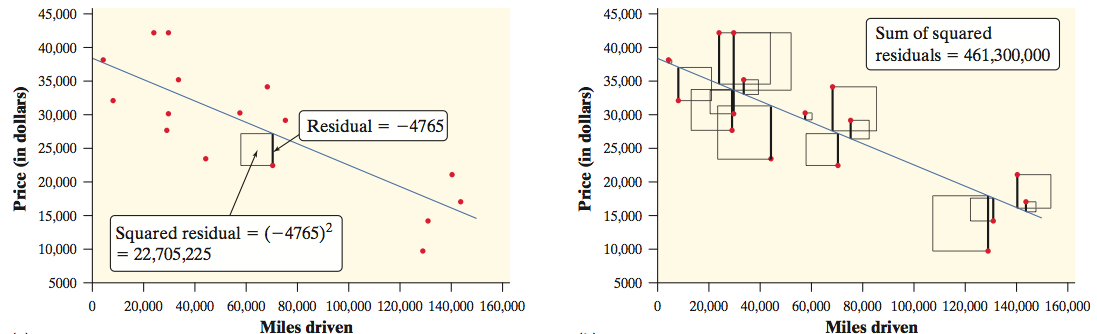 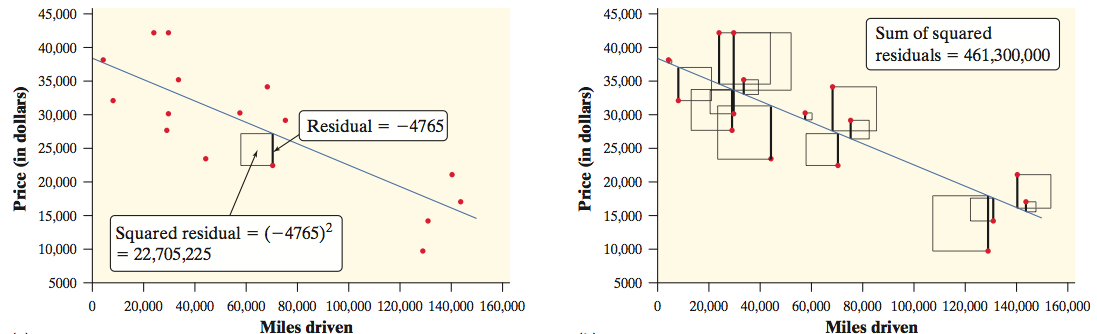 Least Squares Regression Line
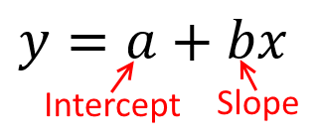 Interpolation – Using a model to make a prediction within the range of data used to construct the model.
Extrapolation – Using a model to make a prediction beyond the range of data used to construct the model.
Vocabulary
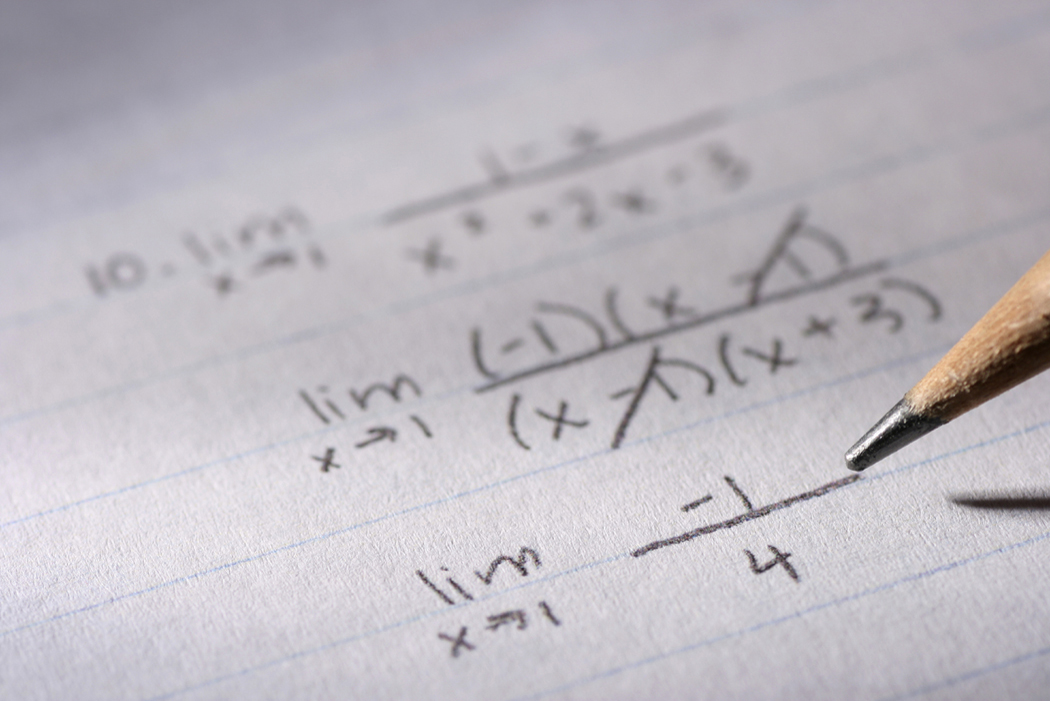 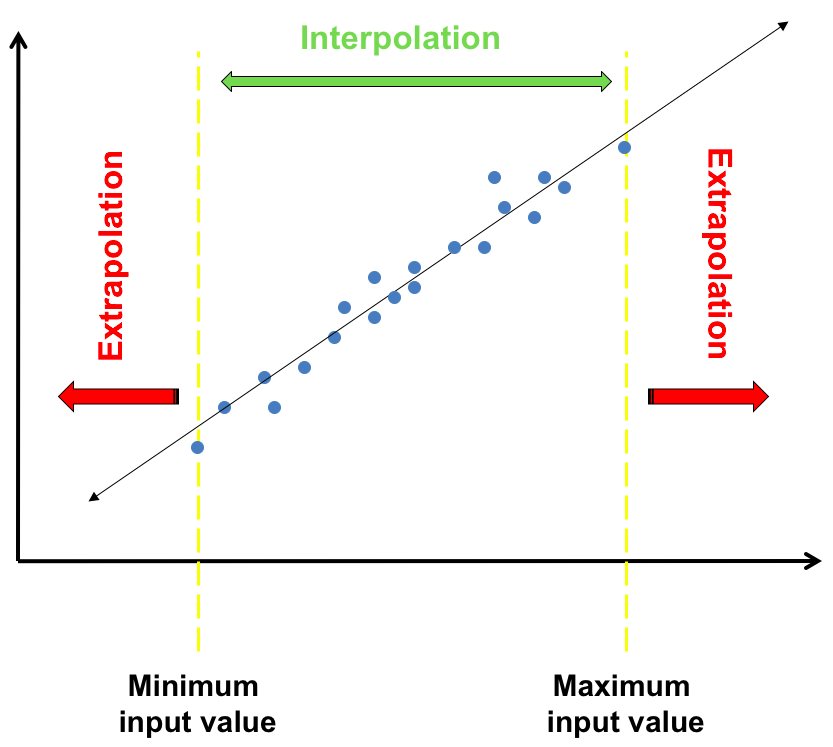 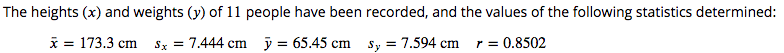 How to determine the equation of a least squares line using the formula
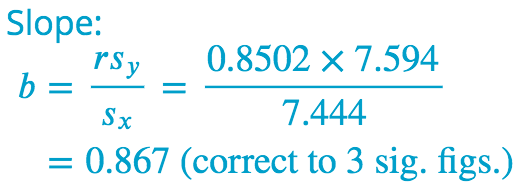 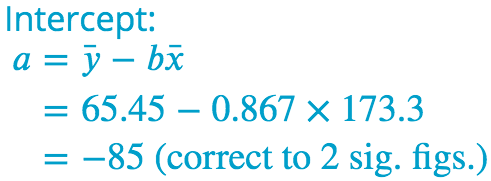 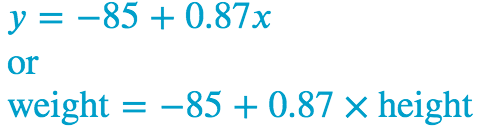 EV…..
RV…..
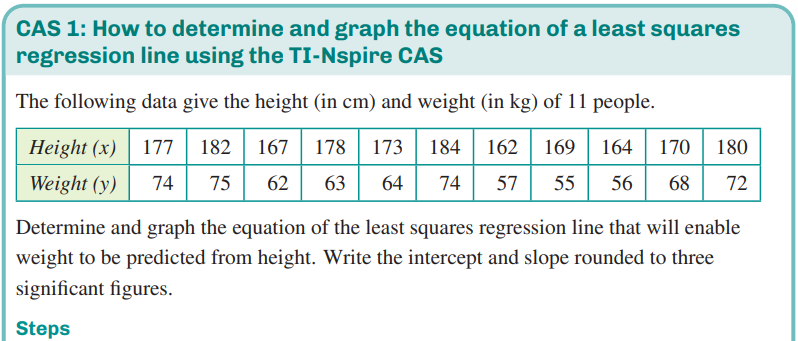 CAS Notes 3.1
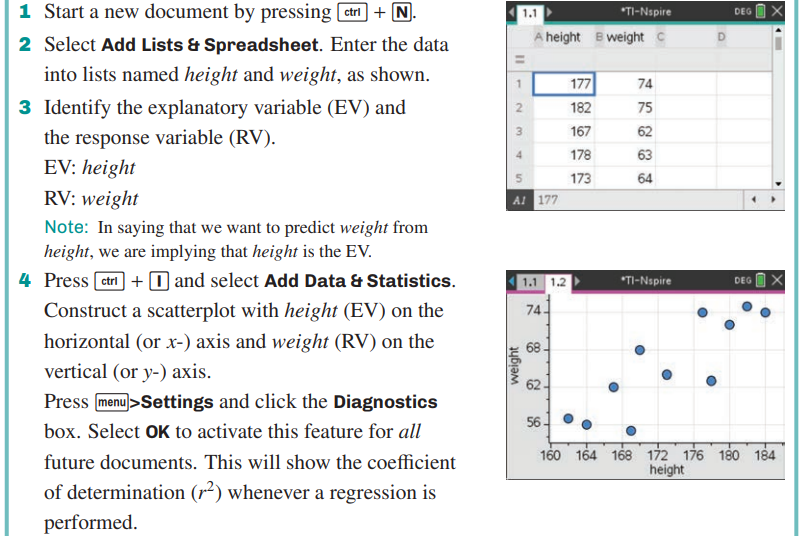 Sig. Fig.
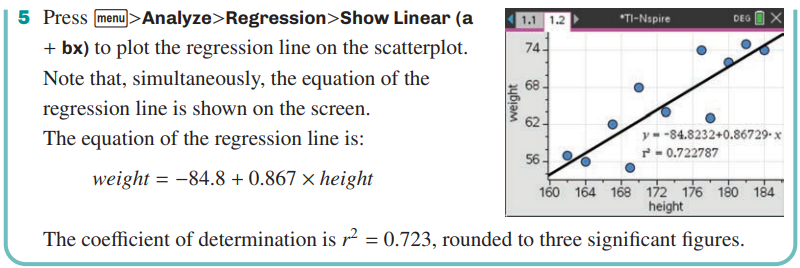 Sketching a least squares regression line from its equation
2 points needed…..
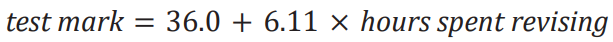 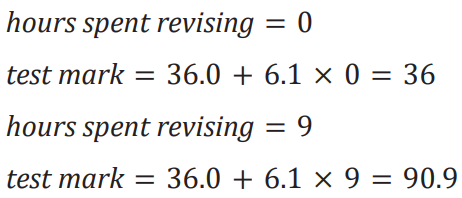 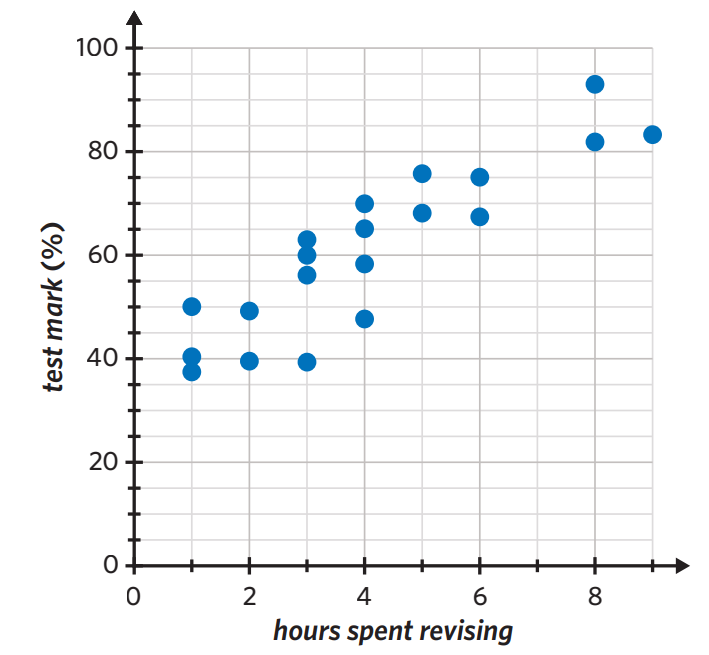 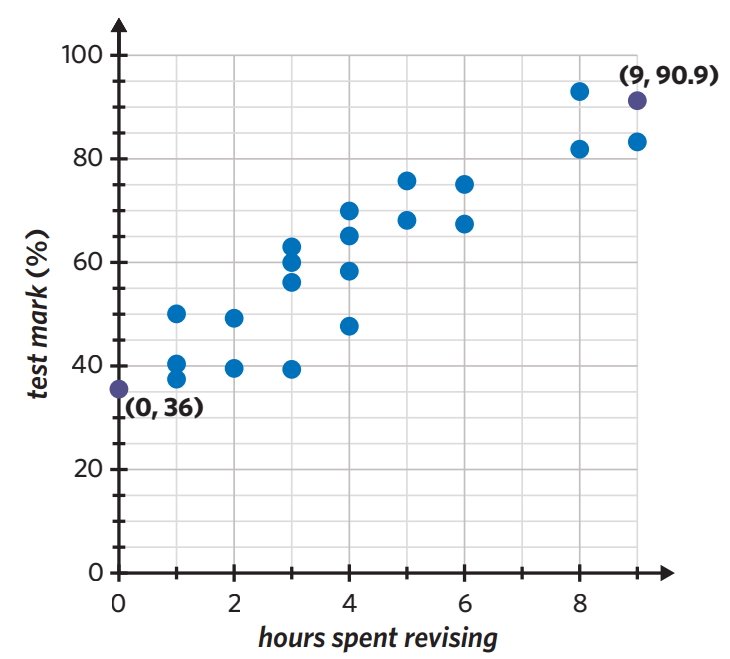 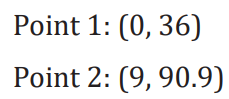 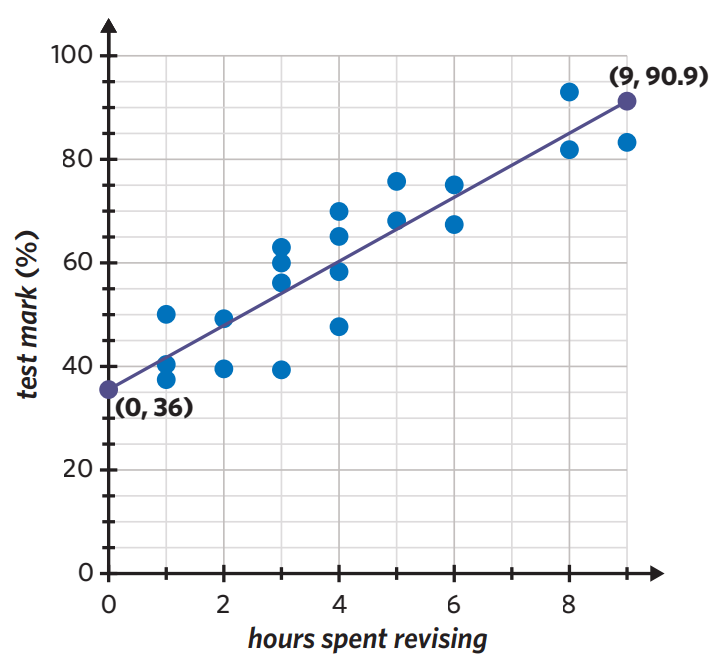 Locate RV…..
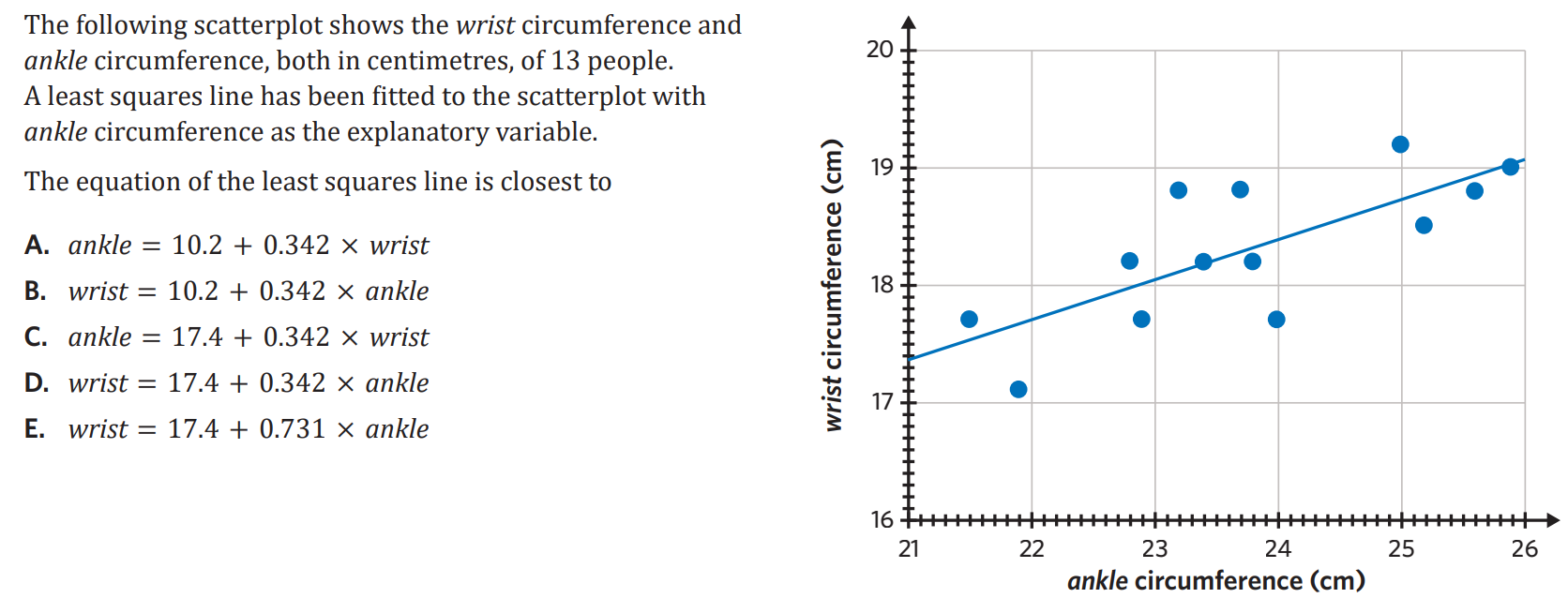 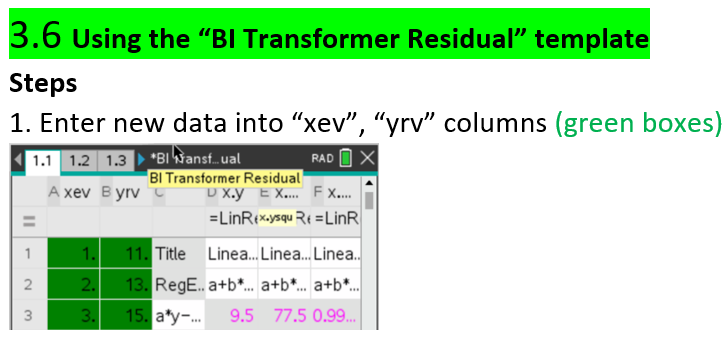 Sig. Fig.
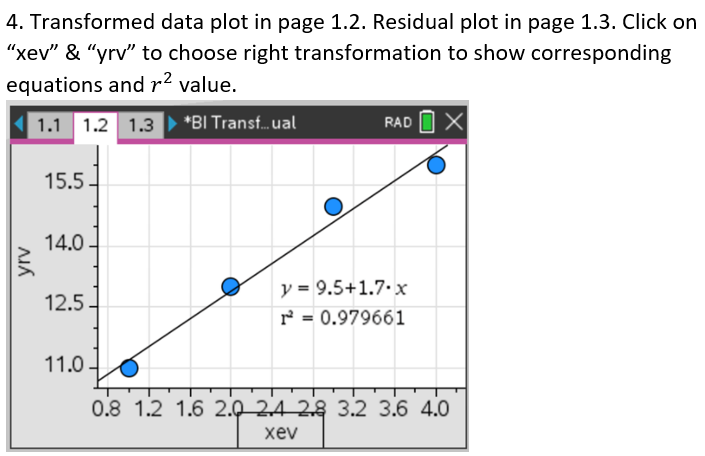 CAS Notes 3.6
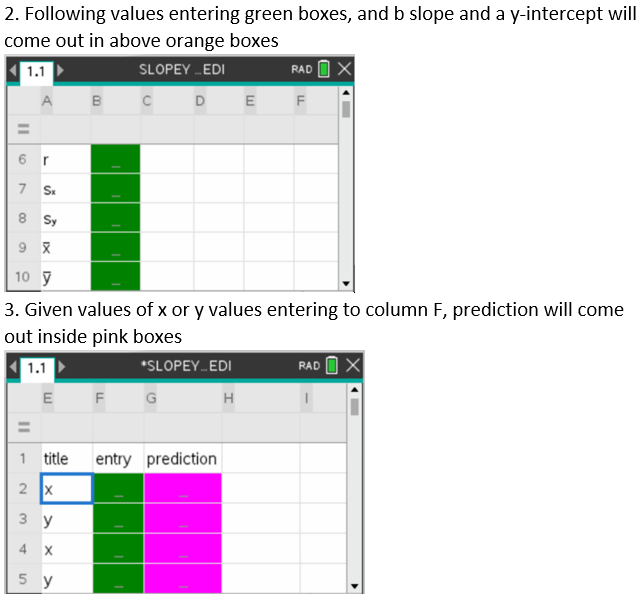 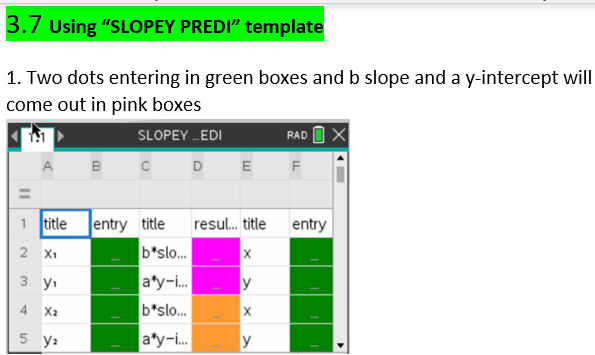 CAS Notes 3.7
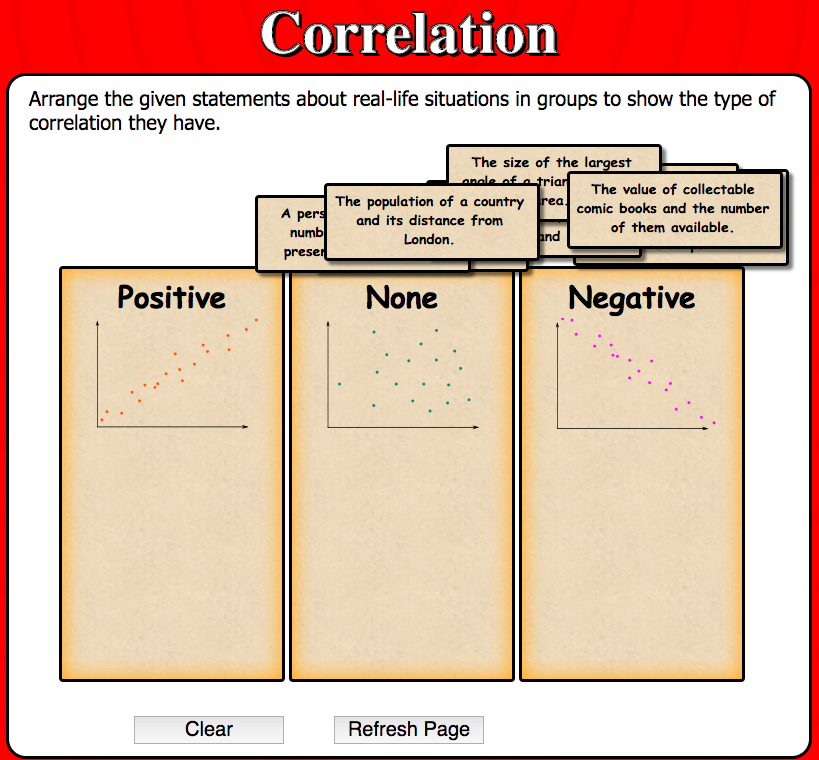 [Speaker Notes: https://www.transum.org/Maths/Activity/Correlation/Default.asp?Level=0
https://www.transum.org/software/GraphMatch/
https://www.transum.org/software/GraphMatch/Gradient.asp]